Le droit de voteau fil du temps
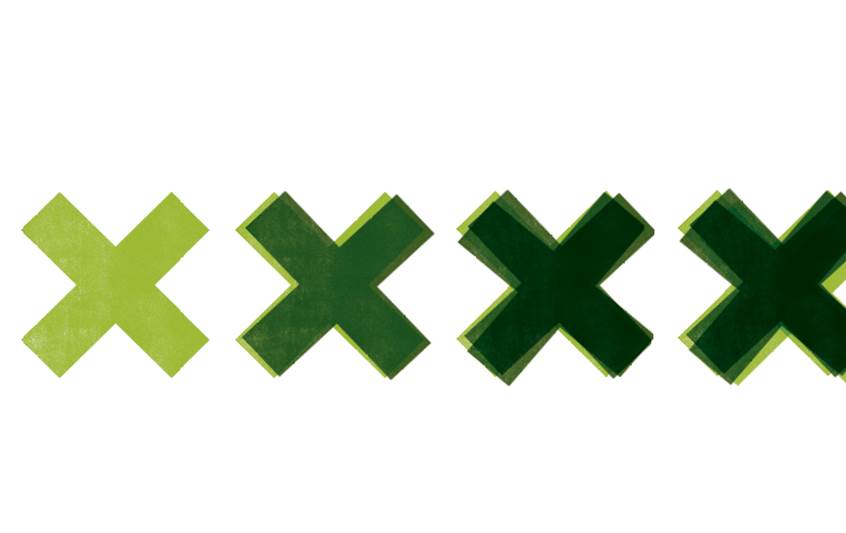 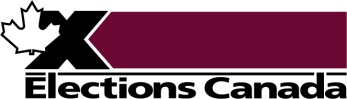 Question d’enquête
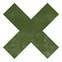 À quel point notre démocratie est-elle inclusive?
Le droit de vote au fil du temps
2
Réflexion
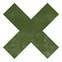 Pensez à une situation où vous vous êtes sentis exclus.
Quels étaient vos sentiments?
Qu’est-ce que vous avez fait?
Le droit de vote au fil du temps
3
[Speaker Notes: Note à l’enseignant(e) : Ne demandez pas de détails spécifiques de l’évènement, seulement les émotions et les actions. Distribuez 1 ou 2 petites feuilles adhésives à chaque élève et demandez à tous de noter leurs sentiments et leurs expériences.]
Réflexion
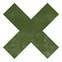 Pensez à une situation où vous vous êtes sentis inclus.
Quels étaient vos sentiments?
Qu’est-ce que vous avez fait?
Le droit de vote au fil du temps
4
[Speaker Notes: Note à l’enseignant(e) : Ne demandez pas de détails spécifiques de l’évènement, seulement les émotions et les actions. Distribuez 1 ou 2 petites feuilles adhésives à chaque élève et demandez à tous de noter leurs sentiments et leurs expériences.]
Réflexion
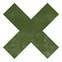 Quels sont vos sentiments et votre perception de l’inclusion?
Quels sont vos sentiments et votreperception de l’exclusion?
Le droit de vote au fil du temps
5
[Speaker Notes: Note à l’enseignant(e) : Ramassez les feuilles adhésives et collez-les au tableau ou sur un support papier. Lisez à haute voix un certain nombre de mots de chaque catégorie. Discutez des sentiments que les élèves associent à l’inclusion et à l’exclusion ainsi que de leur façon de percevoir ces situations. Établissez avec eux des critères d’inclusion et d’exclusion. Ceci aidera à guider les élèves dans leurs décisions pendant l’activité.]
Activité
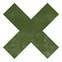 Préparation pour votre étude de cas
Chaque groupe a besoin de :
Une ligne du temps
Cartes d’une des études de cas : la carte contextuelle et les cartes d’activité associées
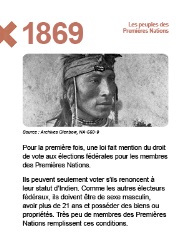 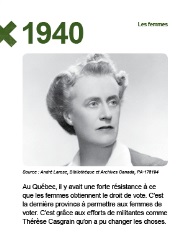 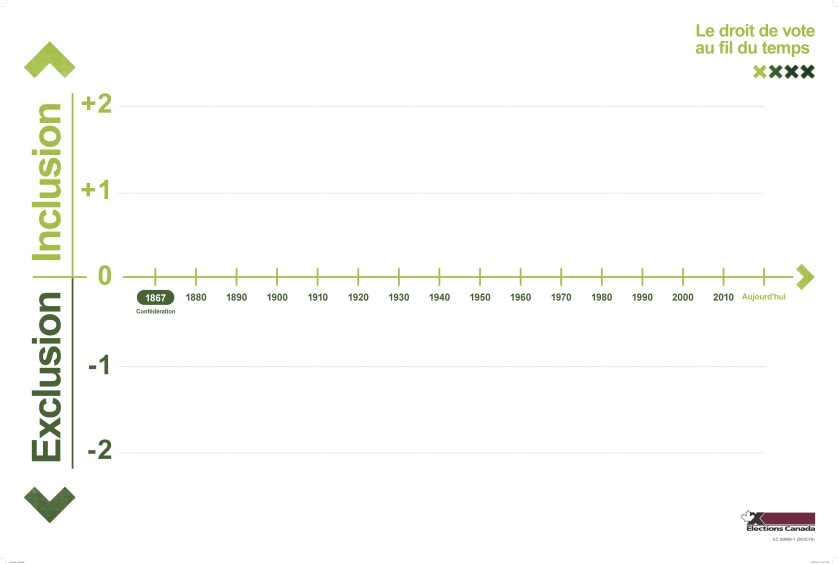 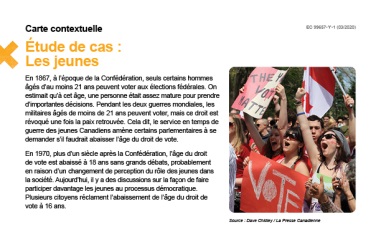 Le droit de vote au fil du temps
6
[Speaker Notes: Note à l’enseignant(e) : Créez des petits groupes d’élèves et distribuez le matériel. Vous pouvez aussi distribuer le petit cadre servant à indiquer un tournant historique, si vous souhaitez l’utiliser. Indiquez aux élèves que chaque ensemble de cartes illustre une étude de cas historique liée au droit de vote au Canada.]
Activité
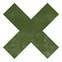 Avant de débuter, lisez à voix hautevotre carte contextuelle.
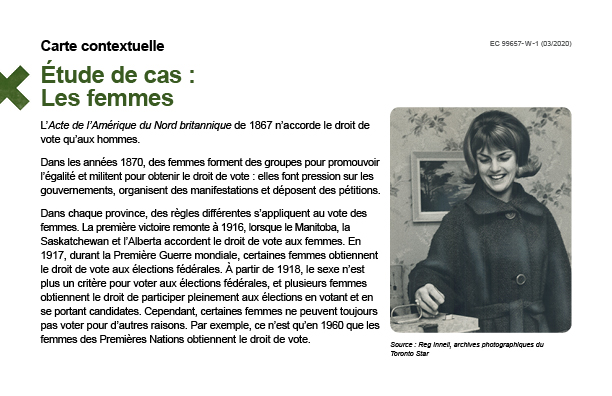 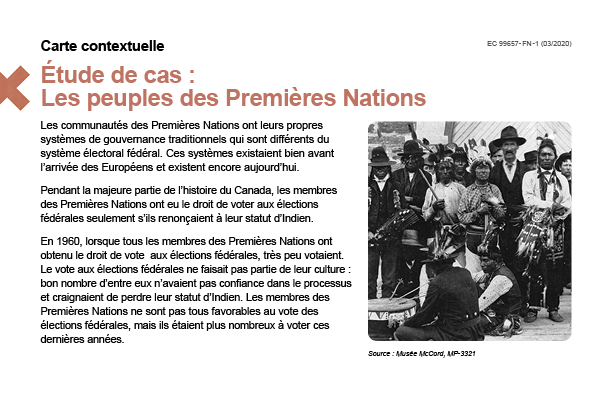 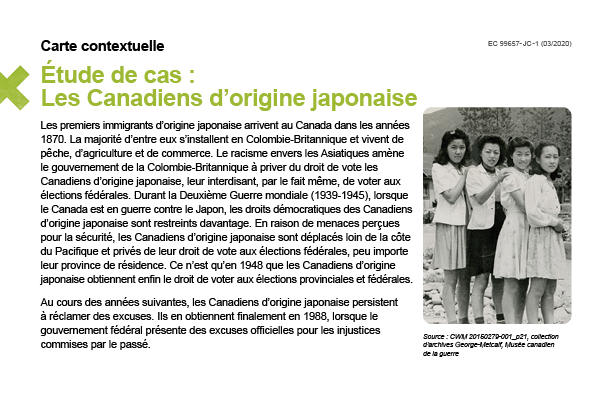 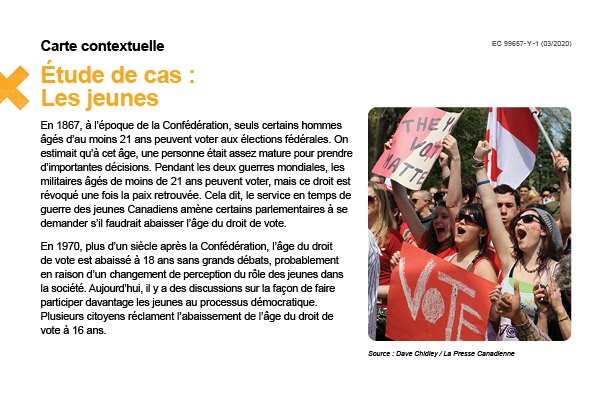 Le droit de vote au fil du temps
7
[Speaker Notes: Note à l’enseignant(e) : Donnez à chaque groupe une carte contextuelle à lire ensemble à voix haute.]
Activité
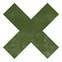 Lisez à voix haute les cartes d’étude de cas.
Placez les cartes sur la ligne du temps en ordre chronologique.
Discutez en groupe où vous placerez la carte sur l’échelle d’inclusion / d’exclusion.
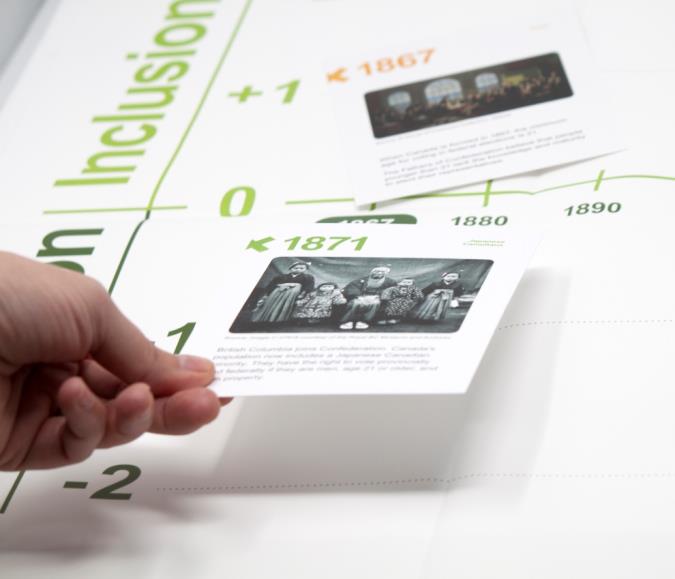 Le droit de vote au fil du temps
8
[Speaker Notes: Note à l’enseignant(e) : Notez qu’il n’y a pas de bonnes réponses dans cette activité et que la ligne du temps de chaque groupe sera différente. Les conversations et le raisonnement sont la partie la plus importante.]
Activité
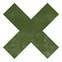 Tournant historique : 
Un moment qui marque un changement important, où le cours des choses change de direction ou de cadence.
Dans votre étude de cas, y a-t-il un tournant historique?
Indiquez le tournant historique en plaçant le cadre sur votre ligne du temps.
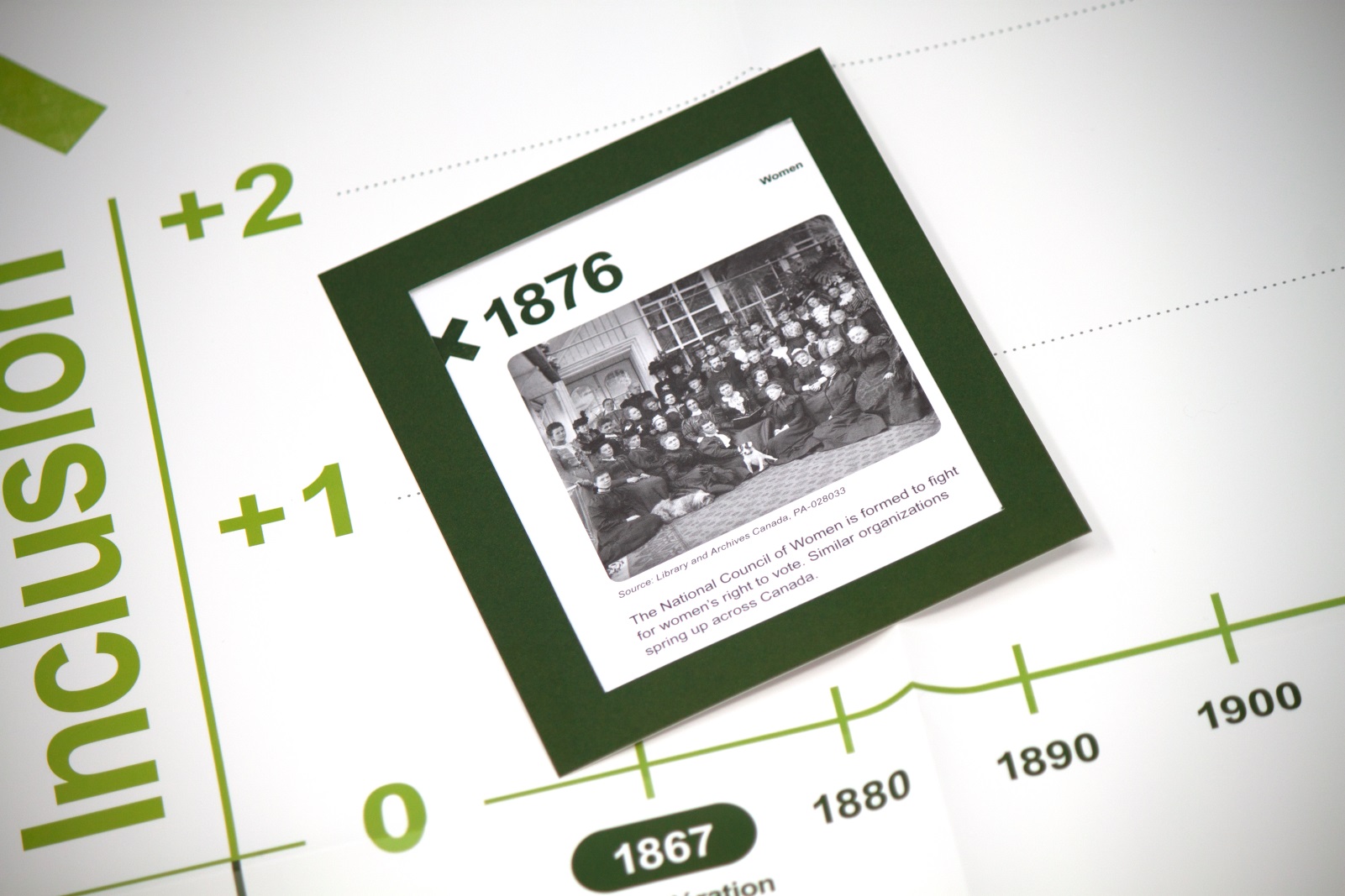 Le droit de vote au fil du temps
9
[Speaker Notes: Note à l’enseignant(e) : Ceci est une partie optionnelle de l’activité pour discuter d’un tournant historique, un des concepts de la pensée historique : continuité et changement. Ceci peut être différent de la pertinence historique, un autre concept de la pensée historique. Vous pouvez omettre cette étape.]
Consolidation
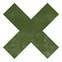 Exprimez votre point de vue.
La carte la plus difficile à placer était…
J’ai été surpris(e) par…
Je m’interroge sur…
Le droit de vote au fil du temps
10
[Speaker Notes: Note à l’enseignant(e) : Les élèves peuvent réfléchir individuellement à ces questions ou en discuter en groupe et avec la classe, ou vous pouvez employer la méthode de votre choix.]
Consolidation
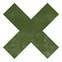 Exprimez votre point de vue et vos observations à un autre groupe.
Le droit de vote au fil du temps
11
[Speaker Notes: Note à l’enseignant(e) : Cette section peut durer plus d’une période ou être omise s’il n’y a pas assez de temps. Certaines activités d’échange (p. ex., exposition [Gallery Walk]) prennent moins de temps que d’autres (p. ex., stratégie des groupes experts [Walking Jigsaw]).]
Consolidation
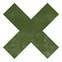 Discussion :
L’obtention du droit de vote est-elle toujours synonyme d’inclusion dans une démocratie?
Le droit de vote au fil du temps
12
[Speaker Notes: Note à l’enseignant(e) : Le guide de l’enseignant contient plusieurs autres questions de discussion pour cette activité. Utilisez les renseignements contextuels inclus dans le guide de l’enseignant pour dissiper les idées ou conclusions erronées qui ont été soulevées jusqu’à présent.]
Consolidation
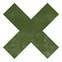 Visionnez la vidéo Le droit de vote au fil du temps
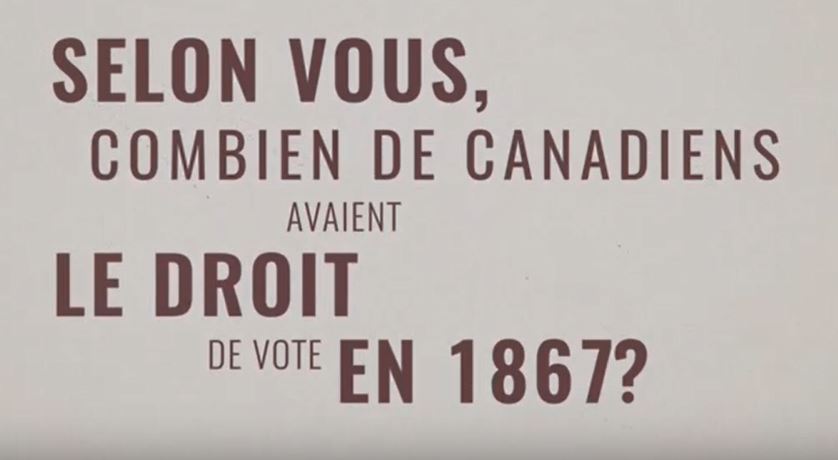 Le droit de vote au fil du temps
13
[Speaker Notes: Note à l’enseignant(e) : Le guide de l’enseignant contient plusieurs autres questions de discussion pour cette activité. Utilisez les renseignements contextuels inclus dans le guide de l’enseignant pour dissiper les idées ou conclusions erronées qui ont été soulevées jusqu’à présent.]
Consolidation
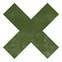 Le droit de vote aux élections fédérales, d’hier à aujourd’hui
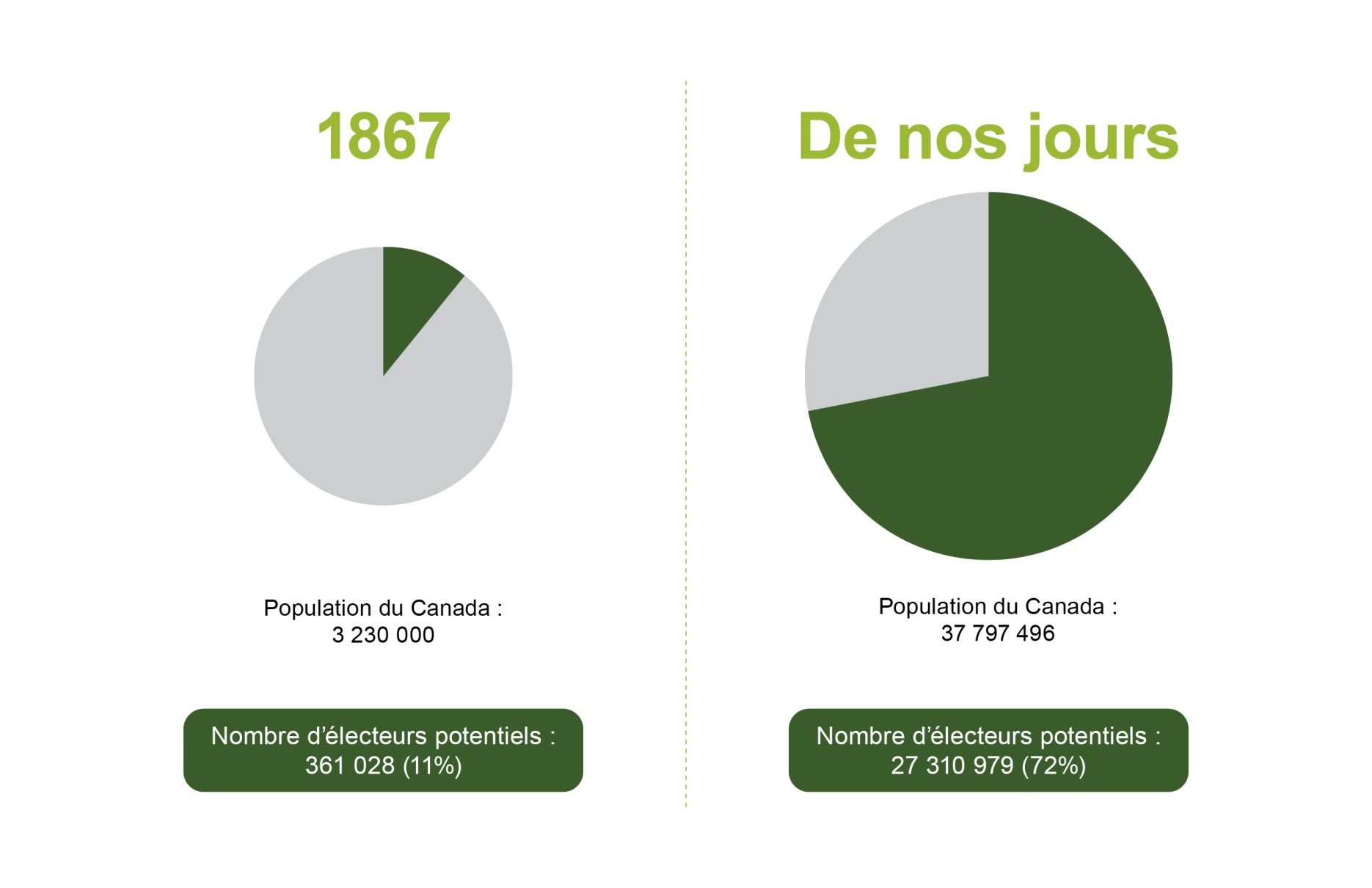 Le droit de vote au fil du temps
14
[Speaker Notes: Note à l’enseignant(e) : Distribuez des copies de l’infographie « Le droit de vote aux élections fédérales, d’hier à aujourd’hui ». Lisez le texte à voix haute avant de poser les questions.]
Consolidation
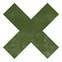 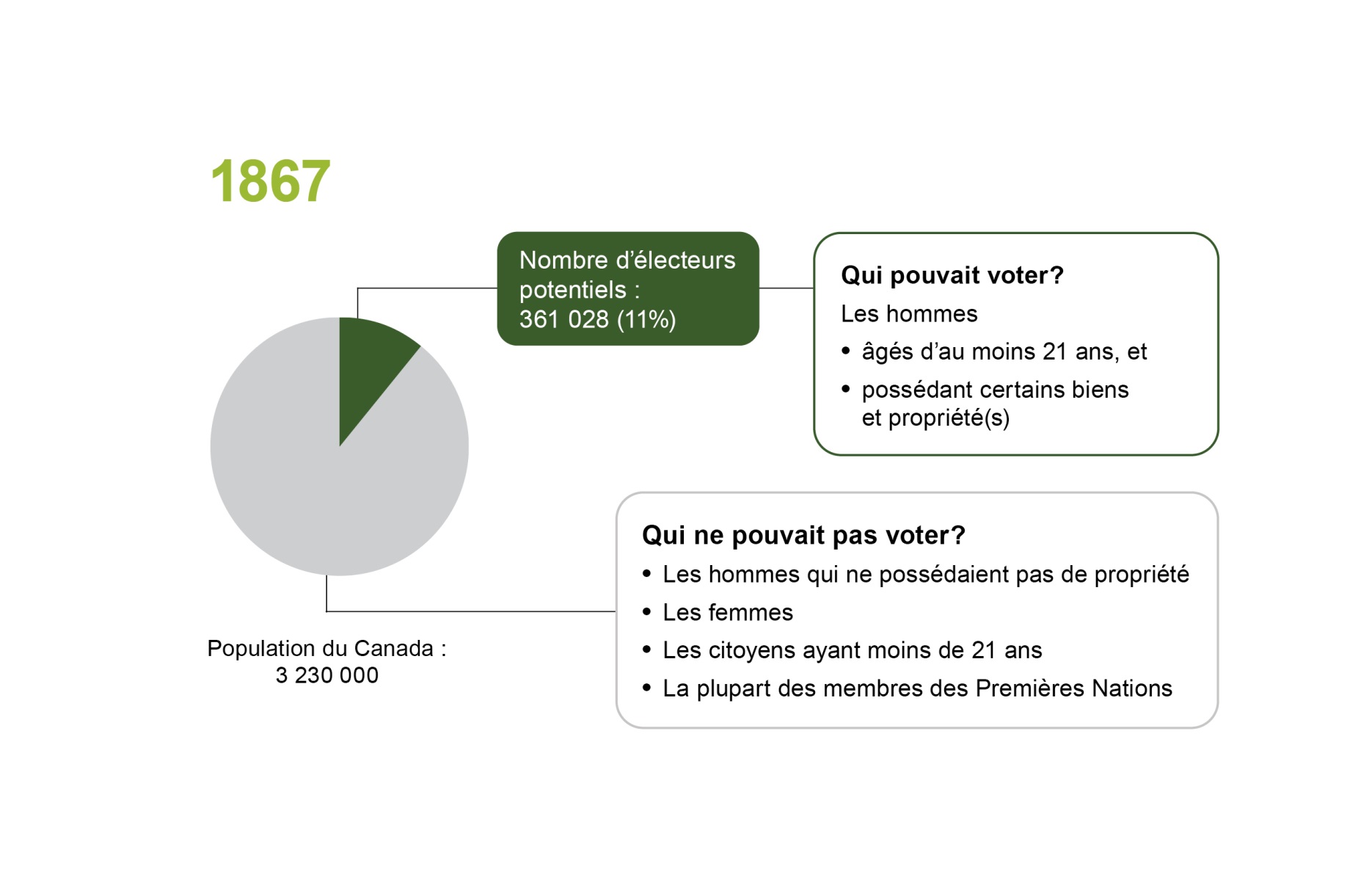 Que remarquez-vous au sujet du droit de vote fédéral en 1867?
Quelles questions avez-vous?
Le droit de vote au fil du temps
15
[Speaker Notes: Note à l’enseignant(e) : Lisez le texte à voix haute avant de poser les questions.]
Consolidation
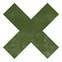 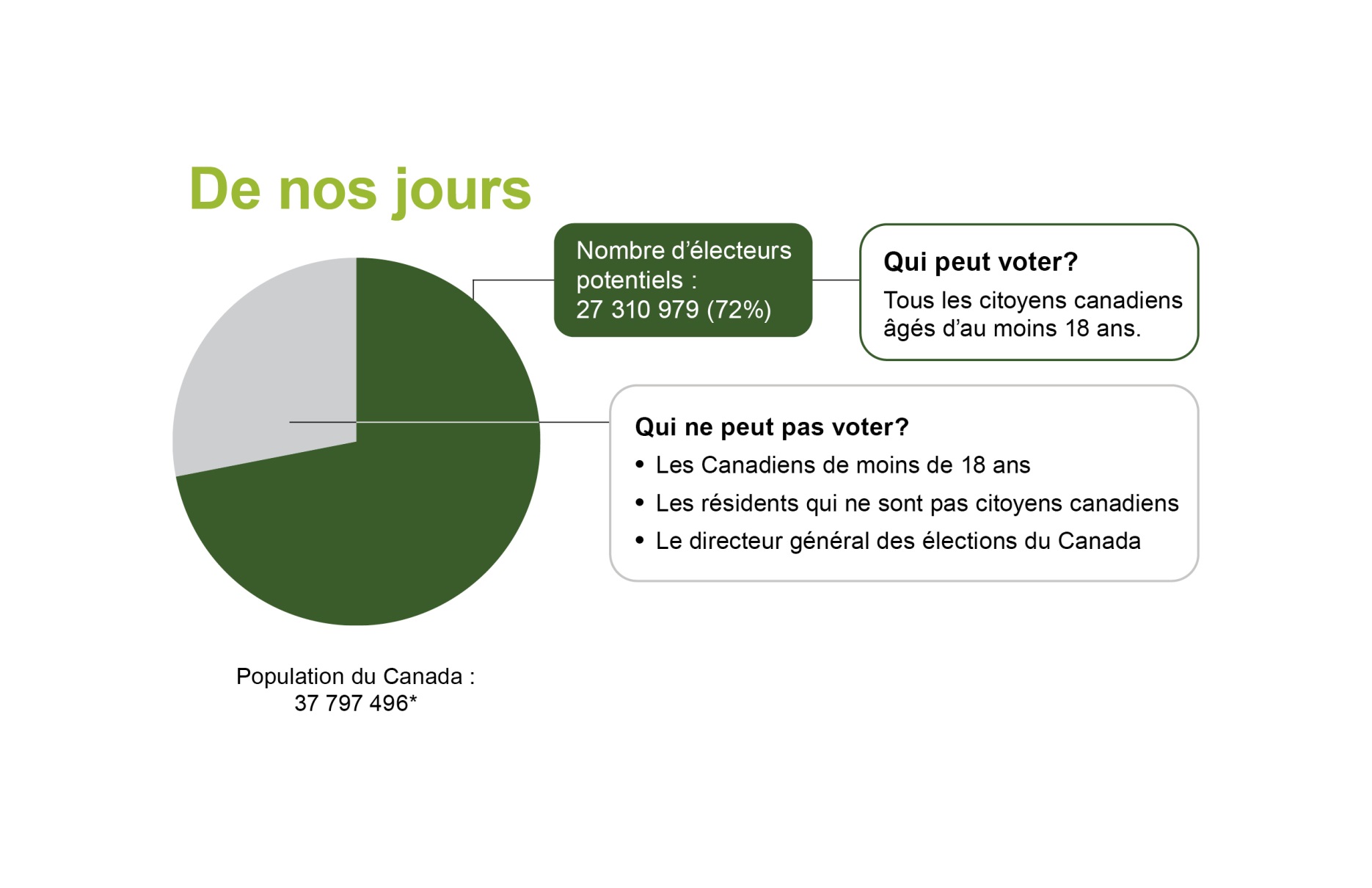 Que remarquez-vous au sujet du droit de vote fédéral aujourd’hui?
Quelles questions avez-vous?
Le droit de vote au fil du temps
16
[Speaker Notes: Note à l’enseignant(e) : Lisez le texte à voix haute avant de poser les questions.]
Consolidation
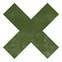 Réflexion individuelle
Qu’est-ce qui vous a surpris au sujet de l’inclusion et de l’exclusion dans la démocratie canadienne?
Quelle est la question que vous vous posez maintenant?
Devrions-nous apporter d’autres changements à la démocratie canadienne pour la rendre plus inclusive?
Le droit de vote au fil du temps
17
[Speaker Notes: Note à l’enseignant(e) : Vous pouvez utiliser une fiche de suivi ou une écriture de journal pour permettre aux élèves de réfléchir à ces questions. Un guide de réflexion est fourni dans votre guide de l’enseignant, si vous souhaitez l’utiliser.]